একজন সূক্ষ্ম চিন্তাবিদ হওয়া
[Speaker Notes: সকলকে স্বাগতম জানান এবং তাদের আসনে বসতে বলুন
সবাই বসে পড়লে পরবর্তী স্লাইডে ক্লিক করুন]
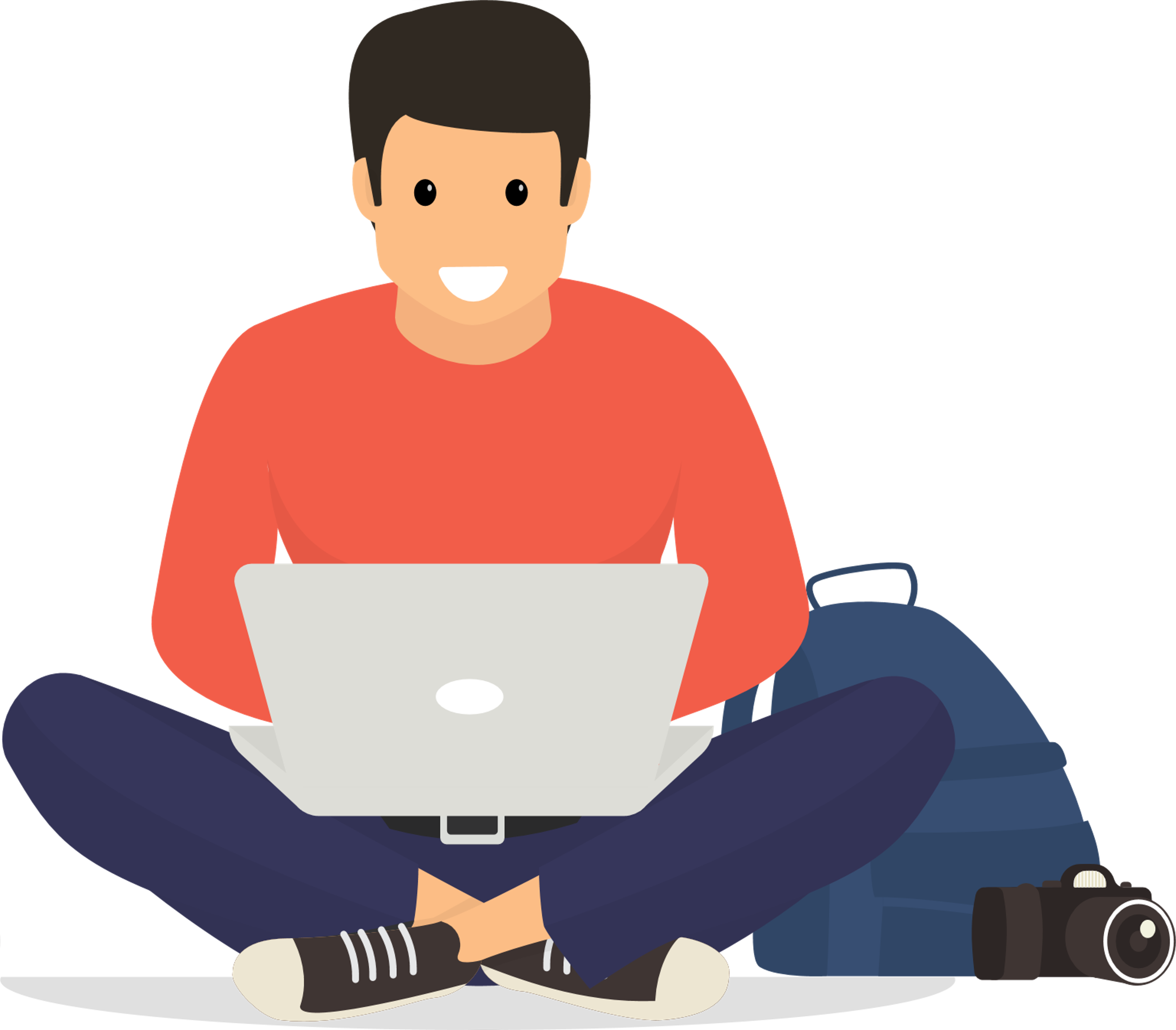 কি হবে
(শেখা)
কমিউনিটিকে সহায়তা করি: একজন সূক্ষ্ম চিন্তাবিদ হতে
২
১
৩
অনলাইনে থাকার সময় সূক্ষভাৱে চিন্তা করা
: সূক্ষ্ম চিন্তাবিদ হওয়া
নিজের ডিজিটাল প্রতিচ্ছবি : আপনার ডিজিটাল পদচিহ্ন
অন্যের সাথে দায়িত্বশীলতার সাথে যুক্ত থাকুন: আপনি একজন ডিজিটাল নাগরিক
[Speaker Notes: আমরা আমাদের ডিজিটাল প্রতিচ্ছবি উপর প্রতিফলন করে শুরু করেছি: আপনার ডিজিটাল পদচিহ্ন, অন্যের সাথে কথা বলার আগে: আপনি একজন ডিজিটাল সিটিজেন হিসেবে আপনার ডিজিটাল footprinnt  নিয়ে ভাবুন 
আজ, আমরা সমালোচনামূলক অনলাইন চিন্তা নিয়ে কথা বলছি: একজন সমালোচনামূলক চিন্তাবিদ
এই ইন্টারঅ্যাক্টিভ অধিবেশনে, আমরা গ্রুপ ডিসকাসন করব এবং সময়ে সময়ে আমাদের অগ্রগতি পরীক্ষা করতে আমাদের ফোন ব্যবহার করব।
শুরু করার আগে, আসুন নিচের বিষয়ে একমত হয়ে নিই:
আমাদের ফোন সাইলেন্ট মোডে রেখে নেওয়া যাক।
আমরা সবাই বিভিন্ন ব্যাকগ্রাউন্ড থেকে আসতে পারি, কিন্তু আসুন আমরা একে অপরের প্রতি শ্রদ্ধাশীল  হই এবং শোনার জন্য যথাসাধ্য চেষ্টা করি!]
১.
বিভিন্ন দৃষ্টিকোণের  উপস্থিতি
[Speaker Notes: এবং আমরা আমাদের প্রথম পয়েন্ট দেখতে পাই- দৃষ্টিকোণ -
দৃষ্টিকোণের অর্থ কেউ কি আমাকে বলতে পারবে?
দর্শকদের সাড়া পাওয়ার জন্য অপেক্ষা করুন।
আপনার দৃষ্টিভঙ্গি আপনার দর্শানুপাতের মতোই। 
আপনার নিজের অবস্থান, কোনটির সাথে কোনটি কীভাবে জড়িত তা জানার ফলে আপনি কোথা থেকে আসছেন এবং সম্ভবত আপনার সম্ভাব্য মতামত সম্পর্কে আপনাকে আরও পরিষ্কার হতে সাহায্য করে 
এটা গুরুত্বপূর্ণ  যখন আমাদের কোন কিছুর সত্য নির্ধারণ করতে হয়।]
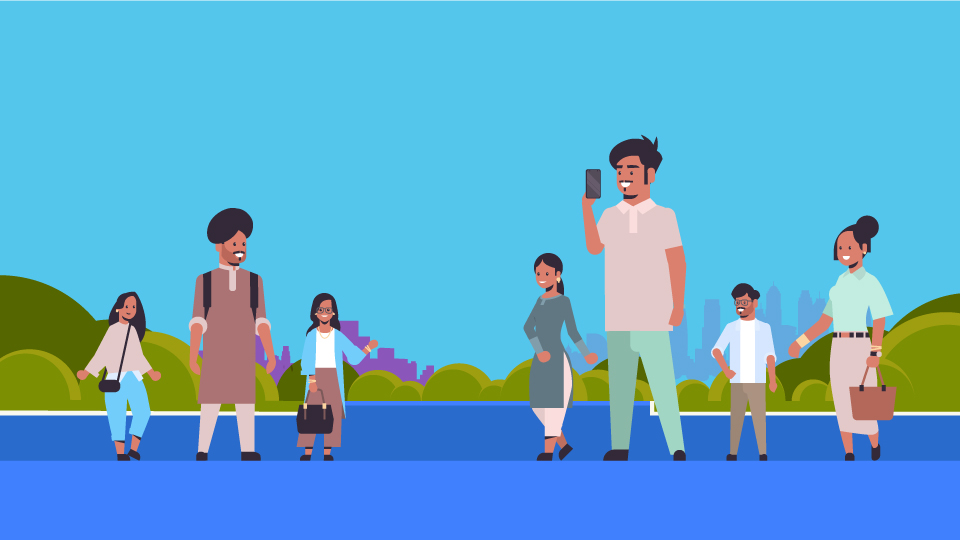 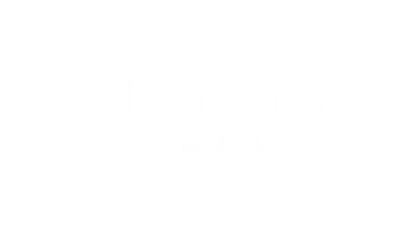 [Speaker Notes: দৃষ্টিকোণ আরও ভালোভাবে বোঝার প্রথম পদক্ষেপ হল আমাদের দৃষ্টিভঙ্গিকে কোন বিষয়গুলি  আকার দেয়/চালিত করে তা সম্পর্কে আরও সচেতন হওয়া
এই বিষয়গুলো – যেমন  বন্ধু, স্কুল, সহকর্মী এবং আমাদের সম্প্রদায় – আমাদের মূল মুল্যবোধ/বিশ্বাস এবং সামগ্রিক দৃষ্টিভঙ্গি বিকাশে সহয়াতা করে। 
এগুলো  আমাদের বিভিন্ন পরিস্থিতিতে চিন্তাভাবনা ও প্রতিক্রিয়ার জন্য অবদান রাখে।
উদাহরণস্বরূপ - আমাদের অনলাইন ইন্টারঅ্যাকশন। দেখা যাক এই বিভিন্ন বিষয়  কিভাবে আমাদের প্রভাবিত করতে পারে]
আপনার দৃষ্টিকোণকে কি/কে প্রভাবিত করে?
বন্ধুরা
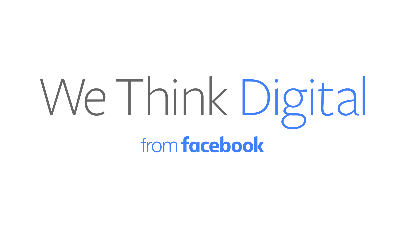 [Speaker Notes: আমরা গোটা বিশ্বকে কিভাবে দেখি এবং আমরা কি সিদ্ধান্ত নিই তার উপরে বন্ধুদের বিশাল প্রভাব থাকতে পারে। 
আপনি কিভাবে প্রভাবিত হতে পারেন তার কিছু উদাহরণ হল, আপনারা একসাথে যা করেন এবং আপনি যা আলোচনা করেন।]
আপনার দৃষ্টিকোণকে কি/কে প্রভাবিত করে?
পরিবার
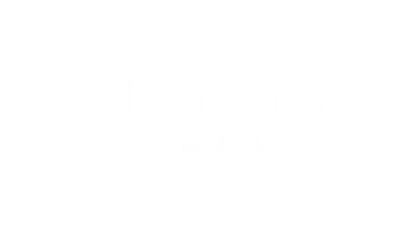 [Speaker Notes: পরিবার, বন্ধুদের মতোই একটি বড় প্রভাব ফেলে আমাদের চিন্তাধারায় ও কাজের উপরে। 
আমরা আমাদের পরিবারের সাথে অনেকটা সময় ব্যয় করি -কারণ আমরা তাদের সাথে বড়  হয়েছি এবং তারা সর্বদা আমাদের পাশে থাকেন ।]
আপনার দৃষ্টিকোণকে কি/কে প্রভাবিত করে?
বিদ্যালয়
[Speaker Notes: স্কুল। 
একাধিক প্রভাব রয়েছে যেমন শিক্ষক, সহকারী, নিজের শ্রেণীকক্ষে যা শিখতে পারো। 
এই সমস্ত কারণগুলি জীবনের প্রতি আপনার দৃষ্টিভঙ্গি- আপনার আবেগ, মতামত, ক্রিয়াগুলিকে রূপ দিতে পারে।]
আপনার দৃষ্টিকোণকে কি/কে প্রভাবিত করে?
কর্মক্ষেত্র
[Speaker Notes: কর্মক্ষেত্রে। 
আপনার অফিস বা কাজে, প্রভাবশালীরা, সহকর্মী, ম্যানেজার, ক্লায়েন্ট - অথবা এমনকি আপনি প্রতিদিন যে কাজ করেন তা আকারে প্রভাব ফেলতে পারে। 
এই সমস্ত কারণগুলি জীবনের প্রতি আপনার দৃষ্টিভঙ্গি- আপনার মতামত, ক্রিয়াগুলিকে রূপ দিতে পারে।]
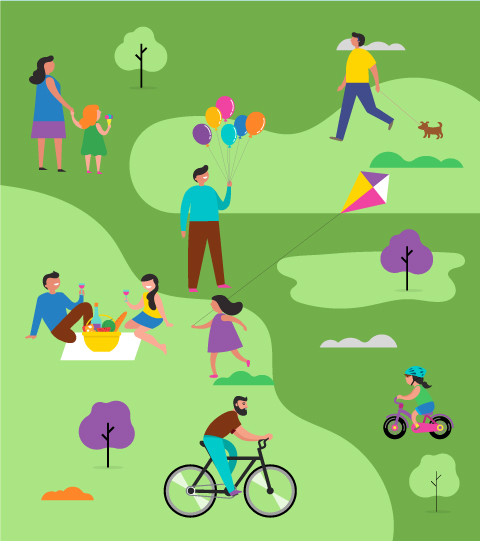 আপনার দৃষ্টিকোণকে কি/কে প্রভাবিত করে?
সমাজ
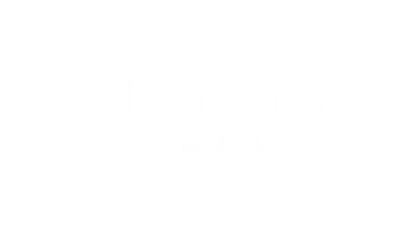 [Speaker Notes: আমরা যে সম্প্রদায়ে থাকি সেই সম্প্রদায়টিও আমাদের রূপ দেয়। 
এতে রয়েছে সরকার যে নিয়ম তৈরি করে , আমরা যে ভাষায় কথা বলি, আমরা যে ভাবে জীবনযাপন করি, এমন কি রাস্তায় চলতে চলতে আমরা যা দেখি তাও।]
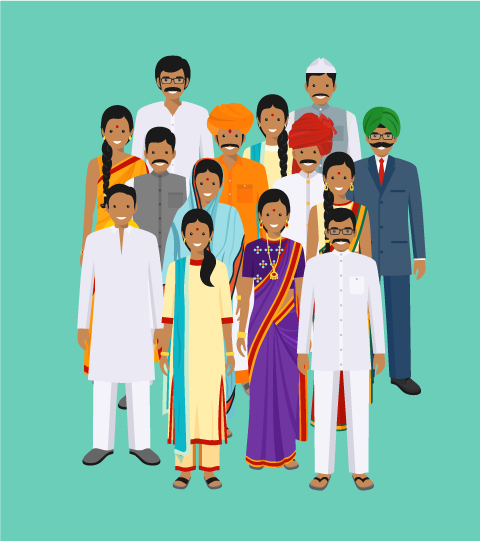 আমরা এখন পর্যন্ত যা শিখেছি
বন্ধু
পরিবার
বিদ্যালয়/কর্মক্ষেত্রে
সমাজ
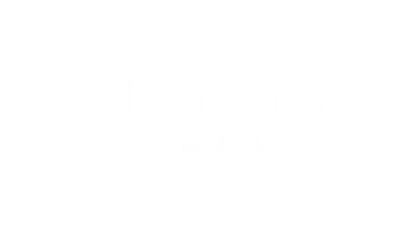 [Speaker Notes: সুতরাং, সংক্ষেপে - আমাদের এই বিষয়গুলি সম্পর্কে সচেতন থাকতে হবে যা আমাদের বিশ্বাস এবং চিন্তাকে আকার দেয়। 
জ্ঞান বিনিময় করা স্বাভাবিক এবং বিশেষত সেই লোকেদের কাছ থেকে যাদের আমরা বিশ্বাসের উপাদান গুলো বেছে  নেই । 
কিন্তু যতক্ষণ আমরা আমাদের পক্ষপাতিত্ব সম্পর্কে সচেতন থাকব, এটা আমাদের আরো ভালো, ভালো  সিদ্ধান্ত  নিতে সাহায্য করবে। বিশেষ করে অনলাইনে  ইন্টারঅ্যাকশন করার সময় এটি খুবই গুরুত্বপূর্ণ। 
কিভাবে?]
২. 
খুব বেশি তথ্যের উপস্থিতিতে আপনি কি বিশ্বাস করবেন তা বোঝা মুশকিল হতে পারে
[Speaker Notes: ইন্টারনেটের দুর্দান্ত বিষয়টি হল আপনার চিন্তা করা যে কোনও বিষয়ের সম্পর্কে তথ্য পেতে পারেন।
তবে অনলাইনে  আপনি অনেকগুলি বিভিন্ন উপায়ে অনেক লোকের সাথে সংযোগ স্থাপন করতে পারেন – দেশ বা বিশ্বের অন্য প্রান্তে থাকা পরিবার, বন্ধু, শিক্ষার্থী, সহকর্মী, আপনার আগ্রহ ভাগ করে নেওয়ার লোক।
এটি আপনাকে সবসময় এমন এক পরিস্থিতিতে ফেলে দেয় যেখানে আপনাকে সবসময় অনেক তথ্য প্রদান করা হয় এবং অনেক বৈচিত্র্যময় মতামত এবং মতামতের সম্মুখীন হতে হয় যে কখনও কখনও আপনি কি এবং কাকে বিশ্বাস করতে পারেন তা বোঝাটা কঠিন হয়ে পড়ে। 
বাস্তবটি  কি? 
নির্ভরযোগ্য কি? 
সত্যিটি কি?]
বিভিন্ন ধরণের তথ্য
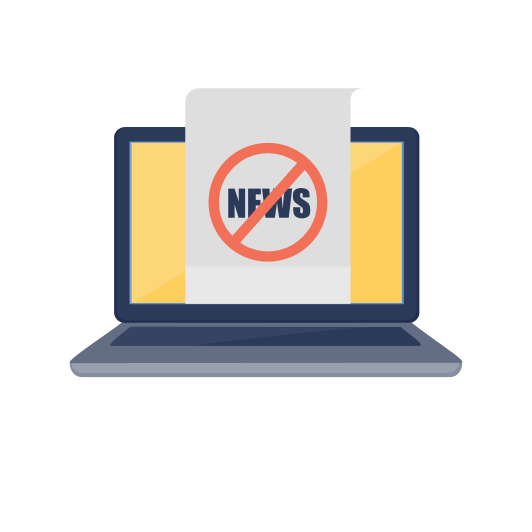 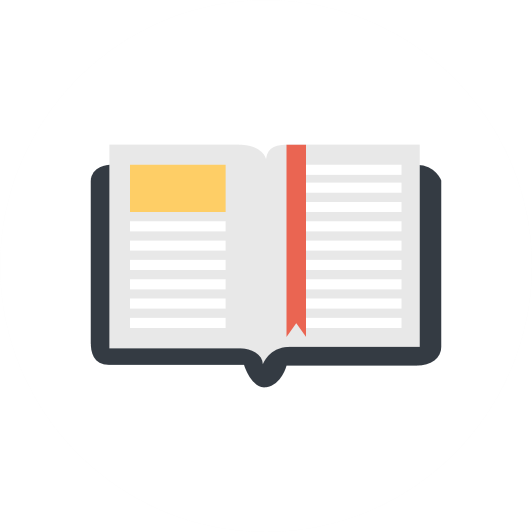 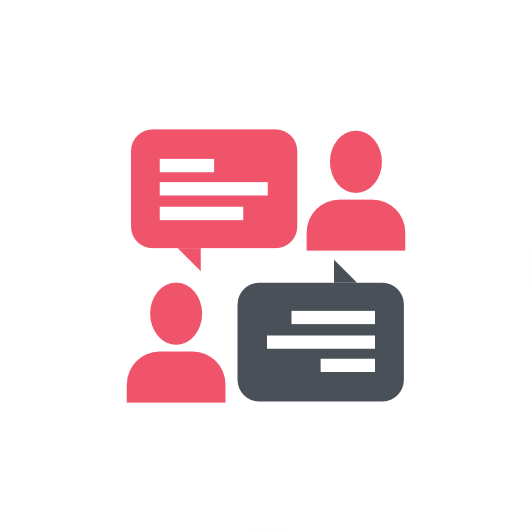 মতামত
ভুল তথ্য
প্রকৃত ঘটনা
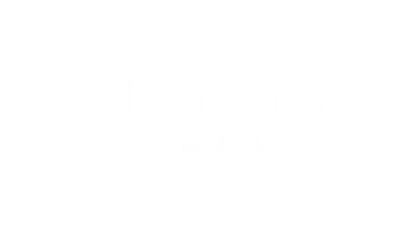 [Speaker Notes: আমরা সাধারণত যে সব তথ্য পাই তা বোঝার চেষ্টা করার জন্য আসুন এটাকে ভাগ করার চেষ্টা করি।
এগুলো হচ্ছে সত্য, মতামত এবং মিথ্যা তথ্য।
প্রথমে তথ্য এবং মতামত নিয়ে আলোচনা করা যাক!]
প্রকৃত ঘটনা
যা সত্যি তা প্রমাণ করা যেতে পারে 
এটি হচ্ছে একটি আপেল।
[Speaker Notes: কেউ কি আমাকে বলতে পারে আসল ঘটনাটি কি?
একটি প্রকৃত ঘটনা যেটা সত্য... অর্থাৎ এটি প্রমান করা যেতে পারে।
কেউ কি আরো কোনও উদহারণ দিতে পারেন ?]
মতামত
এমন কিছু যা প্রমাণ করা যায় না
এটি এই শহরের একমাত্র আপেল।
[Speaker Notes: একটি মতামত হল কোনও জিনিসের প্রতি কারও ব্যাখ্যা। 
সহজ, তাই না?]
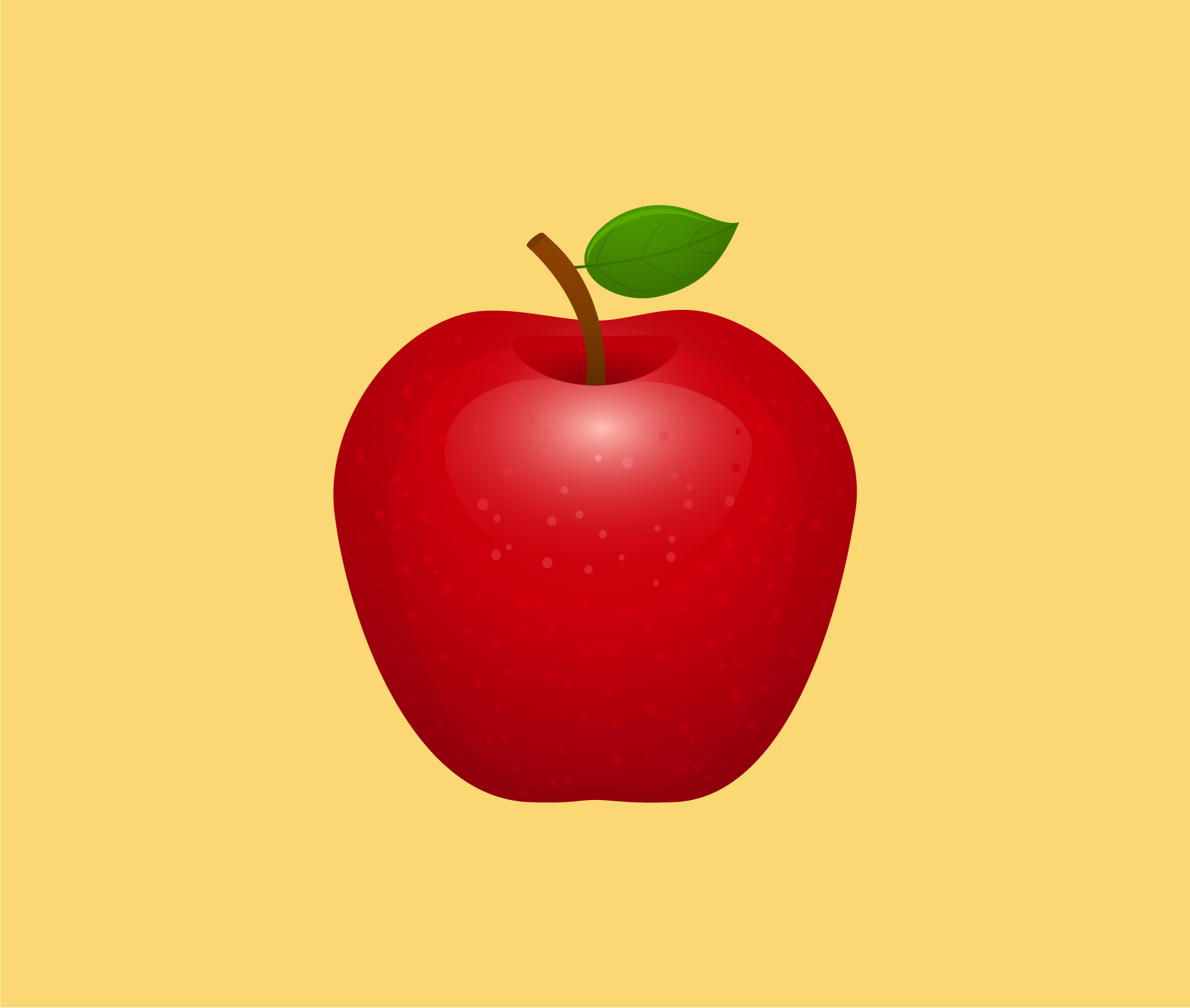 ভুয়া খবর
এটি একটি কমলা লেবু।
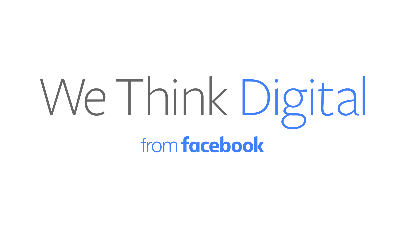 [Speaker Notes: এভাবে মতামত থেকে সত্যটি নির্ধারণ করা যথেষ্ট সহজ বলে মনে হয়, তবে আমরা যখন মিথ্যা তথ্য বা জাল/ভুয়া  খবরের বিষয়ে কথা বলি তখন সেটা আরও জটিল হয়ে যায়।
চিন্তার কোনও কারণ নেই- আমরা বিভিন্ন উপায়ে মিথ্যা তথ্য থেকে আসল তথ্য আলাদা করতে চেষ্টা করব]
ভুল তথ্য
এটা উপস্থাপন করার উপায়গুলো কি কি ?
[Speaker Notes: চলুন শুরু করা যাক বিভিন্ন উপায়ে মিথ্যা তথ্য আমাদের কাছে কিভাবে উপস্থাপন করা যায়- তা বোঝে নেওয়া যাক।]
ভুল তথ্য
সংবাদ
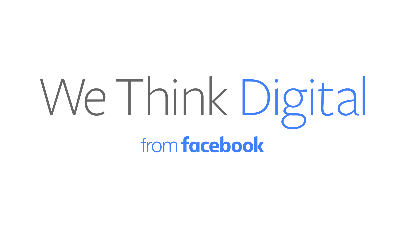 [Speaker Notes: অনলাইনে ভুয়া খবর উপস্থাপন করার একাধিক উপায় আছে।
উদাহরণস্বরূপ, পেশাদার মিডিয়া দ্বারা উৎপাদিত খবর।
অনলাইনে আর কি ধরণের তথ্য খুঁজে পাওয়া যায় তা কি আমাকে কেউ বলতে পারবে?
কারো কি সাম্প্রতিক কোন স্থানীয় উদাহরণ আছে যা আপনারা বলতে পারবেন?

 
দ্রষ্টব্য- চিন্তাভাবনা করার এবং উত্তর দেওয়ার জন্য সময় দিন। প্রয়োজনে উদহারণ দেওয়ার জন্য 3 থেকে 4 জনকে বেছে নিন।
লোকদের পরামর্শ জানানোর সুযোগ দেওয়ার পরে, পরবর্তী স্লাইডে ক্লিক করুন।]
ভুল তথ্য
পণ্যের তথ্য এবং বিজ্ঞাপন
[Speaker Notes: আপনি হয়ত কোম্পানির ওয়েবসাইট এবং বিজ্ঞাপন গুলো  দেখতে পাবেন যা আপনাকে একটি নির্দিষ্ট পণ্য বা সেবা  কিনতে উৎসাহিত করছে। 
আপনি যে প্রবন্ধ বা ভিডিওটি দেখছেন তার মাঝে, কোনও খবরের ওয়েবসাইটে থাকা গুলোতে , বা কখনও সম্পূর্ণ অংশটি বিজ্ঞাপন হতে পারে।]
তিনি হচ্ছেন রাহুল
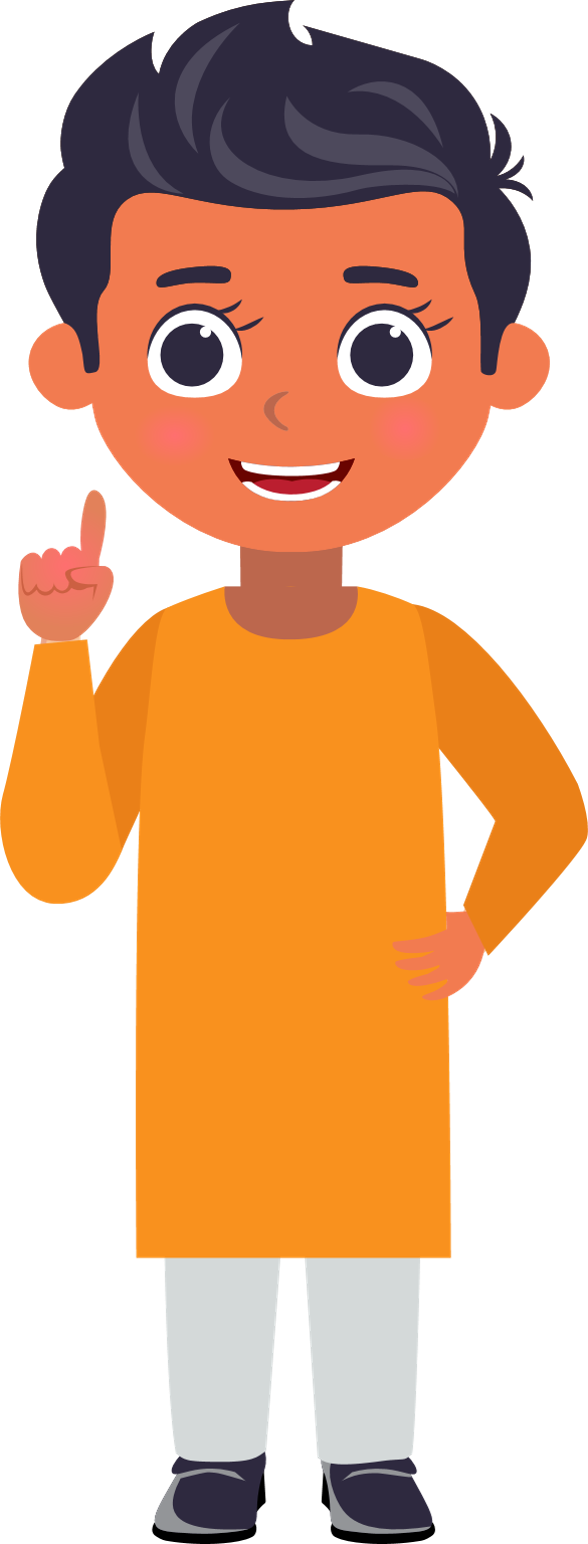 রাহুল সম্প্রতি ফেসবুকে যোগ দিয়েছেন এবং আজ আমরা তাকে সাহায্য করব
রাহুল অনলাইনের বিভিন্ন ধরণের তথ্যের মধ্যে পার্থক্য করতে বেশ কষ্টের মাঝে রয়েছে।
রাহুলকে সাহায্য করার জন্য এটি আমাদের প্রথম সুযোগ
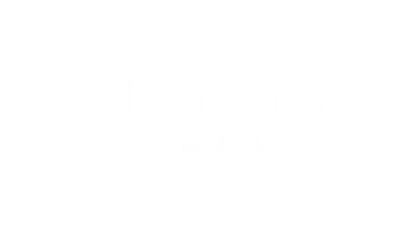 [Speaker Notes: রাহুল আমাদের যাত্রায় সাহায্য করতে এসেছেন।
তাহলে রাহুল কে?
রাহুল সম্প্রতি ফেসবুকে যোগ দিয়েছেন এবং আজ আমরা তাকে সাহায্য করব
এখন আমরা তাকে কিভাবে সাহায্য করছি?
রাহুল বিভিন্ন ধরণের তথ্য দেখছে যার মধ্যে পার্থক্য করতে সে বেশ কষ্ট পাচ্ছে- কোনটার উপরে নির্ভর করতে পারে তা সন্ধান করতে।
রাহুলের মতো কার অভিজ্ঞতা আছে?
প্রতিক্রিয়ার/উত্তর জন্য অপেক্ষা করুন
ঠিক আছে- সুতরাং আজ খুব উত্তেজনাপূর্ণ এবং ফলপ্রসূ একটি দিন হবে কারণ আমরা একসাথে শিখবো।  
আরম্ভ করতে প্রস্তুত?]
প্রশ্ন ১

কেউ তাদের ব্যক্তিগত অভিজ্ঞতা বা মতামত ব্যক্ত করতে কি ধরণের তথ্য পোস্ট করবে?
সংবাদ
এমইএমই/জিআইএফ
বিজ্ঞাপন
ব্যক্তিগত পোস্ট
ভুল তথ্য
[Speaker Notes: তাহলে চলুন শুরু করা যাক কিছু প্রশ্ন দিয়ে 
কেউ তাদের ব্যক্তিগত অভিজ্ঞতা বা মতামত ভাগ করে নিতে কি ধরণের তথ্য পোস্ট করবে?

নিজের উত্তর দিয়ে তাদের প্রতিক্রিয়া জানাতে দিন

উত্তর -  ব্যক্তিগত পোস্ট
আমাদের কেন এটা আক্ষরিকভাবে গ্রহণ করা উচিৎ নয়? 
ফলাফলগুলি কি কি?
যদি লক্ষ্য শেয়ার করার হয়- আমাদের মনে রাখা উচিত যে মাঝে মাঝে, এমন কিছু পোস্ট থাকে যা ইতিমধ্যে অনুপযুক্ত বা অসম্মানজনক হতে পারে।
উদ্দেশ্য ভাগ করে নেওয়া হলেও এমন পোস্টের উদহারণ কি হবে যা অনুপযুক্ত হতে পারে?]
প্রশ্ন ২

হাসানোর উদ্দেশ্যে যদি কেউ কিছু পোস্ট করতে চায় তবে কী ধরণের তথ্য পোস্ট করবে?
সংবাদ
MEME/GIF
বিজ্ঞাপন
ব্যক্তিগত পোস্ট
ভুল তথ্য
[Speaker Notes: কেউ কি ধরণের তথ্য পোস্ট করবে লোকেদের হাসানের জন্য? 


নিজের উত্তর দিয়ে তাদের প্রতিক্রিয়া জানাতে দিন

উত্তর -  MEME GIF
যদি লক্ষ্য মানুষকে হাসানো হয়- তাহলে আমাদের মনে রাখা উচিত যে আমাদের আবেগকে সেই উদ্দেশ্যের সাথে সামঞ্জস্য পূর্ণ করা উচিত। এর মানে হচ্ছে এটাকে আক্ষরিক অর্থে বা খুবগুরুত্বের সাথে গ্রহণ না করা। 
যদিও, কিছু লোক মজার এবং অসম্মানজনকের  মধ্যে রেখা অতিক্রম করতে পারে 
এমন কোনও পোস্টের উদহারণ কি হবে যার উদ্দেশ্য বিনোদনের পরেও অনুপযুক্ত হতে পারে?]
প্রশ্ন ৩

কেউ তাদের পণ্যগুলি বিক্রি করতে কি পোস্ট করবে?
খবর
MEME/GIF
বিজ্ঞাপন
ব্যক্তিগত পোস্ট
ভুল তথ্য
[Speaker Notes: কেউ তাদের পণ্যগুলি বিক্রি করতে কি পোস্ট করবে?

নিজের উত্তর দিয়ে তাদের প্রতিক্রিয়া জানাতে দিন

উত্তর -  হ্যাঁ বিজ্ঞাপন! এর সহজ উত্তরটি হল তাদের পণ্যগুলি আসলে বিক্রি করা 
এবং এই কারণে আপনাকে সাবধান হতে হবে
আমাদের কেন সাবধানতা অবলম্বন করা উচিত?
এটির উদহারণ কি হবে? তুমি কি এটা অভিজ্ঞতা করেছ?]
কিছু সময় তথ্য অতিরঞ্জিত হয়
সেটা কেবল পণ্য বিক্রি করার উদ্দেশ্যে
[Speaker Notes: হ্যাঁ, কিছু তথ্য অতিরঞ্জিত করা হয়, কারণ মূল উদ্দেশ্য- তাদের পণ্যগুলি বিক্রি করা।]
কিভাবে পণ্য যাচাই করা যায়
রিভিউ দেখা 

পেমেন্টের প্রমাণের জন্য জিজ্ঞাসা করা 

পণ্যটি  তারা কি উৎস থেকে প্রাপ্ত করে বা এটি কিভাবে তৈরি করা হয় তা জিজ্ঞাসা করা

আপনি পণ্যগুলো অন্য আর কোথায় কিনতে পারেন তা যাচাই করা এবং পণ্য গুলো তুলনা করুন
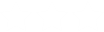 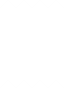 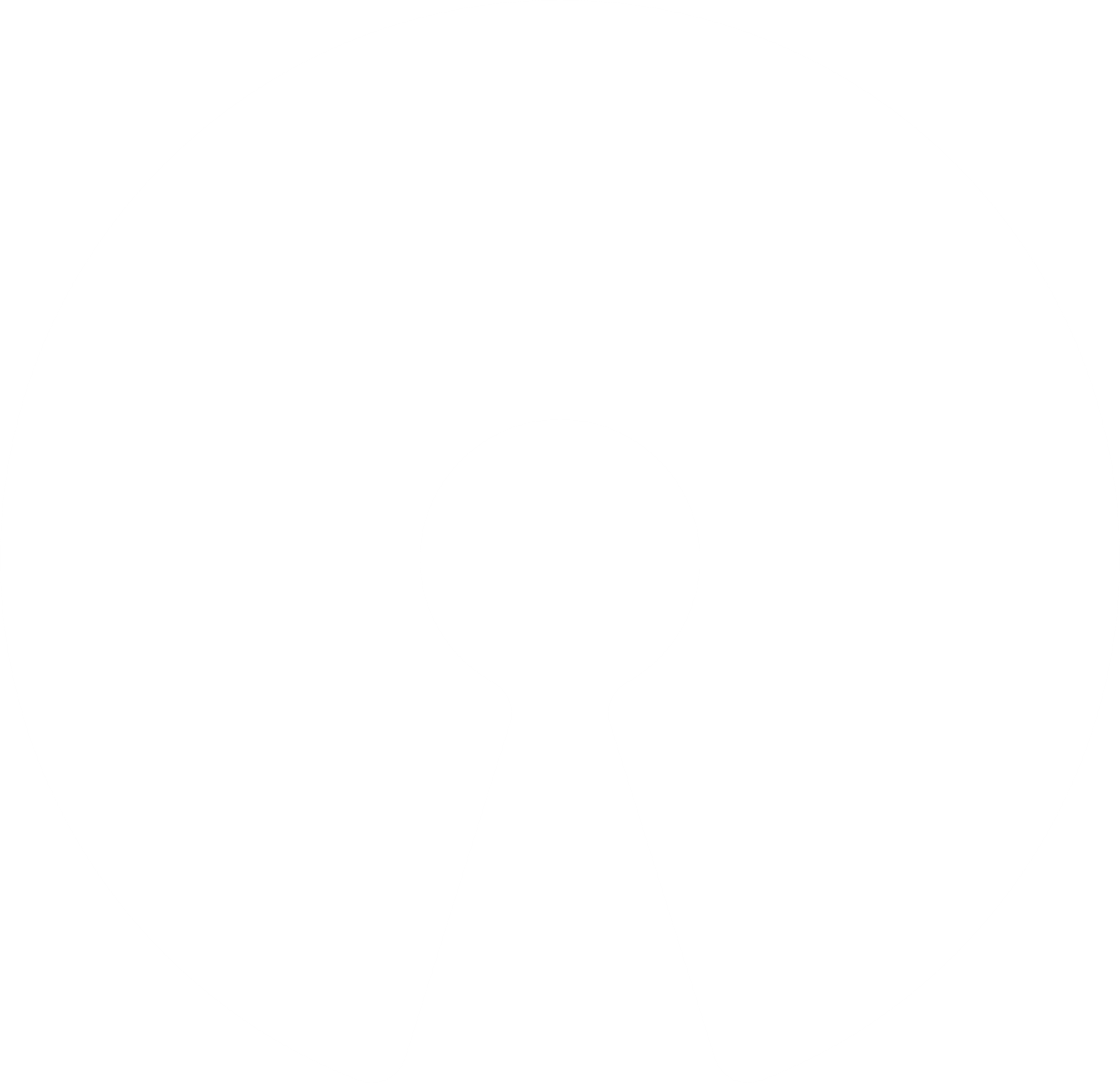 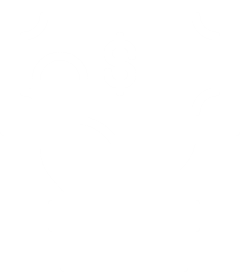 [Speaker Notes: এখানে কিছু উপায় আছে যেখানে আপনি অনলাইনে বিক্রি করা পণ্য যাচাই করতে পারেন 
একবার আপনার প্রয়োজনীয় তথ্য পাওয়ার পর, আপনি এটি কেনার জন্য একটি সিদ্ধান্ত নিতে পারেন।]
প্রশ্ন ৪

মানুষের ক্ষতি করতে চাইলে কেউ কি পোস্ট করতে পারে?
সংবাদ
MEME/GIF
বিজ্ঞাপন
ব্যক্তিগত পোস্ট
ভুল তথ্য
[Speaker Notes: লোকের ক্ষতি করতে বা চালনা করতে চাইলে কেউ কি পোস্ট করবে?

নিজের উত্তর দিয়ে তাদের প্রতিক্রিয়া জানাতে দিন


উত্তর – ভুল/জাল খবরের উদ্দেশ্য  হল প্রতারণা  করা এবং দৃষ্টি আকর্ষণ করা! ঠিক
আপনি যে পোস্টটিকে বাস্তব বলে মনে করেছিলেন তার উদাহরণ কি হবে?]
সারসংক্ষেপ
প্রকৃত ঘটনা
ভুল তথ্য
মতামত
খবর
ক্লিকবেট 
ভুল বিজ্ঞাপন
ইডিট করা /প্রবন্ধ
জাল খবর
*অন্য যে কোনও ভুল তথ্য যা সত্য বলে উপস্থাপন করা হয়েছে
ব্যক্তিগত পোস্ট
GIFs/Memes
ব্যঙ্গ / বিদ্রূপ
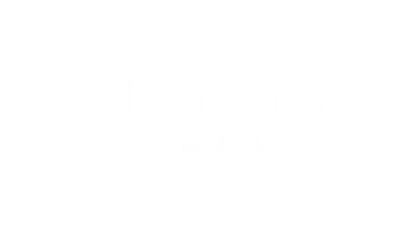 [Speaker Notes: তাহলে সার সংক্ষেপ... 

বাস্তবতা/প্রকৃত ঘটনা  হচ্ছে
খবর

ভুল তথ্য হচ্ছে
ক্লিকবেট 
ভুল বিজ্ঞাপন
এডিট করা ছবি /প্রবন্ধ
জাল খবর
*অন্য যে কোনও ভুল তথ্য যা সত্য বলে উপস্থাপন করা হয়েছে

মতামত হচ্ছে
ব্যক্তিগত পোস্ট
জিআইএফ/মিমস
ব্যঙ্গ / বিদ্রূপ]
কিভাবে ব্যঙ্গ বা কটূক্তি চিহ্নিত করবেন?
একটি সমস্যা ফোকাস থাকে : সমাজের একটি সমস্যা লেখক যা দেখেন তা আলোচনা করার চেষ্টা করেন (মতামত)
এটি যে ভাবে লেখা হয়:
হাস্যকর, বিদ্রুপ
[Speaker Notes: কেউ কি ধরণের তথ্য পোস্ট করবে যদি তার উদ্দেশ্য উভয়ই লোকেদের হাসানো এবং মতামত ভাগ করা হয়? 
কিভাবে ব্যঙ্গ বা কটূক্তি চিহ্নিত করবে?
এটা যখন কেউ মজা করতে চায় কিন্তু একই সময়ে একটি পয়েন্টও বুঝিয়ে দেয়।
একটি সমস্যার উপরে কেন্দ্রভূত থাকে: লেখক সমাজের একটি সমস্যা তিনি যা দেখেন তা আলোচনা করার চেষ্টা করেন (মতামত)
এটি যে ভাবে লেখা হয়:
হাস্যকর, বিদ্রুপ।
কেউ কি আমাকে বাস্তব জীবনের উদাহরণ দিতে পারে?]
মানুষ কেন মিথ্যা  তথ্য পোস্ট করেন?
[Speaker Notes: এখন যেহেতু আমরা আরও ভালোভাবে বুঝতে পারি তথ্যগুলো  এবং কিভাবে তা আমাদের কাছে উপস্থিত করা হয়... 
এটি বিশ্বাসযোগ্য কিনা তা আমরা কিভাবে আরও ভালো করে মূল্যায়ন করতে পারি?
আমাদের প্রথমে যা করা প্রয়োজন তা হল আমাদের পদক্ষেপ নেওয়ার আগে বিরতি নেওয়া এবং বোঝা ।
যখন এমন তথ্যের কথা আসে যার বিষয়ে আপনি নিশ্চিত নন তখন কয়েকটি জিনিষের সম্পর্কে চিন্তা করা গুরুত্বপূর্ণ । 
সেই তথ্য কি একটি প্রতারণামূলক  হতে পারে? 
এটি কি একটি রসিকতা হতে পারে? 
কেউ কি কেবল এর থেকে অর্থ উপার্জনের চেষ্টা করতে পারে? 
কেউ কি আপনাকে কোনও নির্দিষ্ট উপায়ে চিন্তা করার জন্য আকার দেওয়ার চেষ্টা করছে?

এখানে কিছু ভিন্ন কারণ আছে কেন লোকজন মিথ্যা তথ্য, পোস্ট বা শেয়ার করতে পারে 
মানুষে রাজনৈতিক প্রতিপক্ষের সম্পর্কে মিথ্যা গুজব ছড়াতে পারে জনগণকে তাদের পক্ষে ভোট দেওয়ার থেকে বিরত রাখতে। সুতরাং ভুল তথ্য রাজনৈতিক লাভের জন্য ব্যবহার করা যেতে পারে।
অর্থ উপার্জন করার জন্য ভুল তথ্য প্রকাশ করতে পারে – উদহারণস্বরূপ, তাদের ওয়েবসাইটে প্রচুর দর্শনার্থীদের আকৃষ্ট  করে যাতে তারা বিজ্ঞাপনদাতাদের কাছে সাইটের উপযুক্ত স্থান বিক্রি করতে পারে।
তারা আপনার ব্যক্তিগত তথ্য বা ডেটা চুরি করতে চাইতে পারে যাতে তারা আপনার পরিচয় ব্যবহার করতে বা আপনার অর্থের অ্যাক্সেস পেতে পারে।
কিছু লোক তাদের বিশ্বাস বা মূল্যবোধগুলি সম্পর্কে ধারণা পোষন করার চেষ্টা করতে গল্প তৈরি করতে এবং প্রকাশ করতে পারে।

অনলাইনে প্রচুর কার্যকরী তথ্য রয়েছে। 
এবংএমন তথ্য থাকবে যা আপনি বিশ্বাস করতে পারবেন না। 
তবে আপনি যে তথ্যটি জানতে চাইছেন সে সম্পর্কে যদি আপনি সূক্ষ্মভাবে চিন্তা করেন - কাজ করার আগে থামুন এবং চিন্তা করুন - আপনার আরও অনেক ভালো, নিরাপদ অনলাইন অভিজ্ঞতা হবে।]
কিভাবে তথ্যের সত্যতা জানতে হবে?
থামুন এবং সে বিষয়ে চিন্তা করুন
কে
কি
কেন
[Speaker Notes: নিজেকে এই প্রশ্নগুলি জিজ্ঞাসা করুন:
তথ্যটি কি?
কে তৈরি করেছে?
কেনো তারা এটি তৈরি করেছে?]
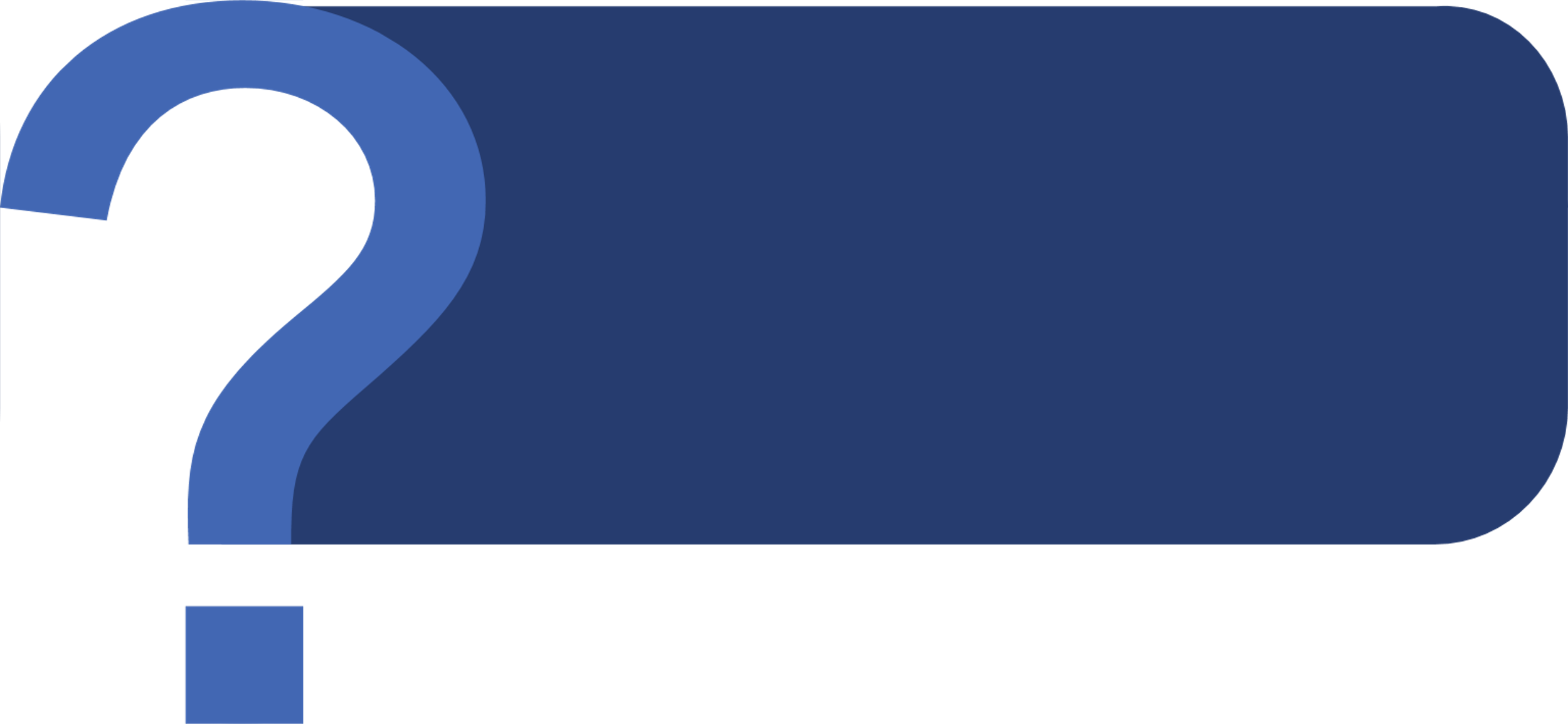 অনলাইনে তথ্যের সত্যতা নির্ধারণ করতে আমি কোন বিষয়গুলোর সন্ধান করতে পারি?
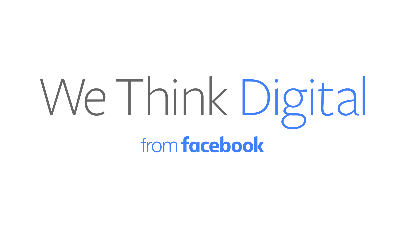 [Speaker Notes: অনলাইনে তথ্যের সত্যতা নির্ধারণ করতে আপনি কোন বিষয়গুলির সন্ধান করতে পারেন?
প্রথমত, মনে রাখবেন যে অনলাইনে আপনি সত্যিই তিন ধরনের তথ্য পাবেন।

প্রকৃত ঘটনা
মতামত
এবং ভুল তথ্য]
এটা কি CLICKBAIT?
[Speaker Notes: প্রথমত, গল্প বা সাইটটি কি বলে? 
এটি কি সম্ভব বলে মনে হচ্ছে? 
এটি কি আশ্চর্যজনক বলে মনে হচ্ছে? 
যদি তা হয়, এটি '"ক্লিকবেট"' হতে পারে।
ক্লিকবেট হল অনলাইন সামগ্রীর জন্য একটি শব্দ যেখানে মূল লক্ষ্য ব্যবহারকারীকে একটি নির্দিষ্ট অনলাইন সাইট, পৃষ্টা বা ভিডিও খুলতে লিঙ্কটিতে ক্লিক করার জন্য প্রলুব্ধ করা। 
অত্যাধিক নাটকীয় শিরোনামটিও আপনার দৃষ্টি আকর্ষণ করার জন্য তৈরি করা হয়েছে।
এমনকি যদিও কিছু সময় আমরা ভালো করে জানি যে ওইগুলো বোকামি, তাও আমরা কৌতূহলে ক্লিক করি।
 

[প্রশিক্ষকের জন্য দ্রষ্টব্য
আপনার দর্শকদের জন্য প্রাসঙ্গিক ক্লিকবেটের সাম্প্রতিক স্থানীয় উদহারণ অন্তর্ভুক্ত করার জন্য এটি একটি ভালো সুযোগ]]
এগুলো কি বাস্তবসম্মত  ছবি?
[Speaker Notes: গল্পের মধ্যে ছবিগুলির বিবেচনা করুন। 
মিথ্যা তথ্য এবং ওয়েবসাইটগুলিতে প্রায়শই হেরফের করা ছবি বা ভিডিও অন্তর্ভুক্ত থাকে। 
কিছু সময় ছবিটি সত্য হতে পারে, তবে তাদের অর্থ পরিবর্তন করার জন্য প্রসঙ্গের বাইরে হয়। 
ছবি বা চিত্রটি কোথা থেকে এসেছে তা যাচাই করতে আপনি অনুসন্ধান করতে পারেন।
 

[প্রশিক্ষকের জন্য ]
আপনার দর্শকদের সাথে প্রাসঙ্গিক এমন একটি হেরফের করা ছবির সাম্প্রতিক স্থানীয় উদহারণ অন্তর্ভুক্ত করার জন্য এটি একটি ভালো সুযোগ]]
উৎস কি?
[Speaker Notes: কে তথ্যটি তৈরি করেছে? উৎসটি কি – এটা কোথা থেকে এসেছে? 
ওয়েবসাইটের ঠিকানা, বা ইউআরএল যাচাই করুন – ইউনিফর্ম রিসৌর্স লোকেটার(URL)। এটা কি বৈধ বলে মনে হচ্ছে?
উদহারণস্বরূপ, যদি আপনি এমন কোনও ইমেল পান যা দেখে মনে হয় এটি আপনার ব্যাঙ্কের থেকে এবং সেটা আপনাকে আপনার ব্যালেন্স দেখতে বলছে বা আপনার ব্যক্তিগত বিবরণটি নিশ্চিত করতে বলছে, তবে সেটা খুব বাস্তবাদী বলে মনে হতে পারে। 
একে ফিশিং বলা হয়। আপনি এই জাতীয় কোনও লিঙ্কে ক্লিক করার আগে প্রদত্ত ওয়েবসাইটের ঠিকানা এবং ইমেইলটি যে ঠিকানা থেকে প্রেরণ করা হয়েছে তা পরীক্ষা করে দেখুন।
অনেকগুলি ভুয়ো ওয়েবসাইটে ইউআরএল-এ ছোট ছোট পরিবর্তন করে যতটা সম্ভব আসল সাইটের মতো দেখাতে চেষ্টা করে। 
কোনও জাল বা একই দেখার মতো ইউআরএল কোনও মিথ্যা ঘটনার  একটি সতর্কতা চিহ্ন হতে পারে।
আপনি যদি লিংকটিতে ক্লিক করেন তবে এটি ম্যালওয়্যার, সফটওয়্যার বা আপনার কম্পিউটারে বা ডিজিটাল তথ্যে অধিগমন করার জন্য নির্মিত একটি প্রোগ্রাম হতে পারে। 
বা এমন একটি কম্পিউটার ভাইরাস যা আপনার ল্যাপটপ বা স্মার্টফোনের ডেটা এবং প্রোগ্রামগুলিতে ক্ষতি করতে পারে।
আপনি কোনও বাস্তব সংস্থা বা ওয়েবসাইট আলাদাভাবে সন্ধান করতে পারেন এবং অন্যের সাথে সিদ্ধান্ত নিতে চাইলে আসল ইউআরএলটি তুলনা করতে পারেন - লিঙ্কটিতে ক্লিক না করে এটি নকল কিনা তা দেখার জন্য।
 

[অতিরিক্ত]
সাইবার নিরাপত্তা, ফিশিং, এবং স্প্যামের জন্য অতিরিক্ত  তথ্যের জন্য, অনুগ্রহ করে দর্শন করুন https://www.facebook.com/safety/educators/security/cybersecurity-phishing-and-spam/overview]]
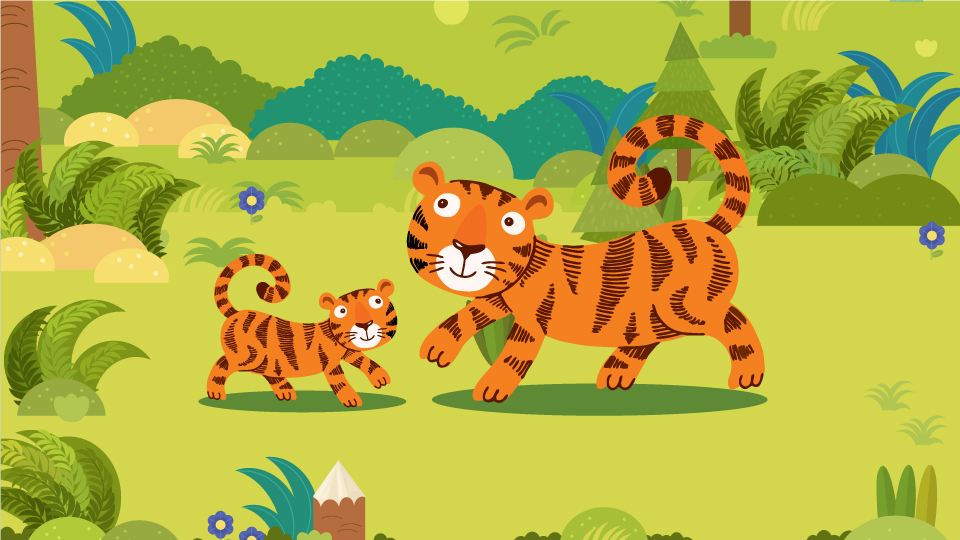 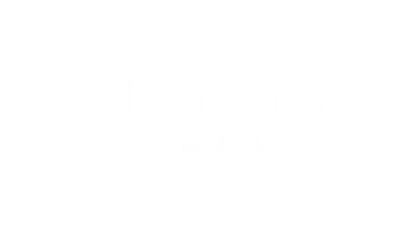 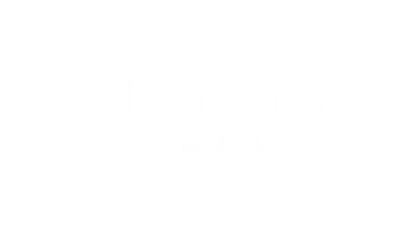 [Speaker Notes: আসুন একটি বাঘের ছবি বিবেচনা করার জন্য কিছুক্ষন নিই। 
প্রসঙ্গটি কি?
কেউ কেন এই স্থানীয় এশিয় প্রাণীর ছবি অনলাইনে পোস্ট বা প্রকাশ করবেন?
 
দ্রষ্টব্য
মানুষকে চিন্তাভাবনা করার এবং পরামর্শ করার জন্য সময় দিন প্রয়োজনে ২ থেকে ৩ জনকে কারণ জানানোর জন্য বলুন।
 
নির্দেশ
অনলাইনে এই জাতীয় ছবি তৈরি এবং প্রকাশ করার জন্য অনেকগুলি কারণ রয়েছে। উদারহনস্বরূপ:
একটি চিড়িয়াখানার বিজ্ঞাপন দেওয়ার জন্য এবং চিড়িয়াখানাটি দর্শন করার জন্য লোকজনকে উৎসাহিত করতে
এটি সোশ্যাল মিডিয়াতে পোস্ট বা ব্লগ শেয়ার করা হতে পারে অথবা এমন কারোর দ্বারা, যে বাঘ ভালোবাসে।
এটি সরকার বা এজেন্সি দ্বারা জনসাধারণকে তাদের দেশ  দর্শন করার জন্য উৎসাহিত করতে প্রকাশ করা যেতে পারে
এটি এশীয় দেশ বা বুনো বাঘের জনসংখ্যার স্বাস্থ্যের বিষয়ে একটি খবরের গল্পতে ব্যবহার করা যেতে পারে
এটি একটি বিদেশী পশু পাখির  দোকান বা বাজারে প্রচার করতে ব্যবহৃত হতে পারে
এটি প্রাণী বা অস্ট্রেলিয়া সম্পর্কে কিছু গবেষণা বর্ণনা করার জন্য ব্যবহার করা যেতে পারে
এটি প্রাণী বা অস্ট্রেলিয়া সম্পর্কিত কোনও বইতে ব্যবহৃত হতে পারে 
এটি একটি প্রাণী অধিকার গোষ্ঠীর দ্বারা প্রকাশিত হতে পারে লোকেদের উপরে চাপ প্রয়োগ করে বাঘ এবং যে পরিবেশে তারা বাস করে সেগুলি রক্ষা করার জন্য।"
 
এর প্রসঙ্গের উপরে নির্ভর করে এই চিত্রটির অর্থ পরিবর্তন হয়। 
অনলাইনে থাকাকালীন, কোনও তথ্য বা ডাটা - কে তৈরি করেছে - এবং কেনও তারা সেটা তৈরি করেছে, সে সম্পর্কে সচেতন হওয়া চিন্তা করার একটি মূল অংশ।
 

[অতিরিক্ত]
সাইবার নিরাপত্তা, ফিশিং, এবং স্প্যামের জন্য অতিরিক্ত সংস্থানের জন্য, অনুগ্রহ করে দর্শন করুন https://www.facebook.com/safety/educators/security/cybersecurity-phishing-and-spam/overview]]
আপনি কি তথ্যগুলো অন্য কোথাও যাচাই করে দেখতে পারেন?
[Speaker Notes: যখন আপনি এমন সংবাদ বা তথ্য পান যা বাস্তব বা সন্দেহজনক মনে হচ্ছে না, তখন আপনার কি করা উচিত? 
আপনি কি অন্য কোথাও এই তথ্য পরীক্ষা করতে পারেন?
আপনি যদি নিশ্চিত না হন যা কিছু আপনি অনলাইনে দেখেছেন তা সত্যি কিনা তাহলে তার অন্য উৎসগুলো  দেখুন। 
সুপরিচিত সংবাদ বা ওয়েবসাইটগুলি কি একই জিনিস প্রতিবেদন করছে?]
সারসংক্ষেপ
অনলাইনে তথ্যের সত্যতা নির্ধারণ করতে আমি কোন বিষয়গুলোর সন্ধান করতে পারি?
?
এটা কি clickbait?
ছবিগুলো কি সত্য?
উৎস কি?
প্রসঙ্গ কি?
আমি কি তথ্যগুলো অন্য কোথাও যাচাই করে দেখতে পারি?
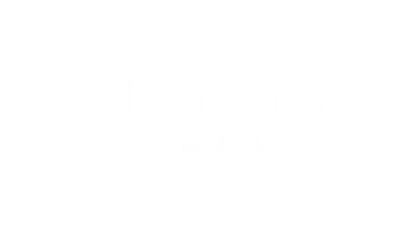 [Speaker Notes: সুতরাং, মনে রাখবেন, যখন আপনাকে অনলাইনে বিষয়বস্তুর সত্যতা নির্ধারণ করতে হবে, তখন নিজেকে এই প্রশ্নগুলো জিজ্ঞেস করুন।
এটা কি ক্লিকবেট?
ছবিগুলি কি সত্য?
উৎসটি কি?
প্রসঙ্গটি কি?
আমি কি অন্য কোথাও এই তথ্য পরীক্ষা করতে পারি?]
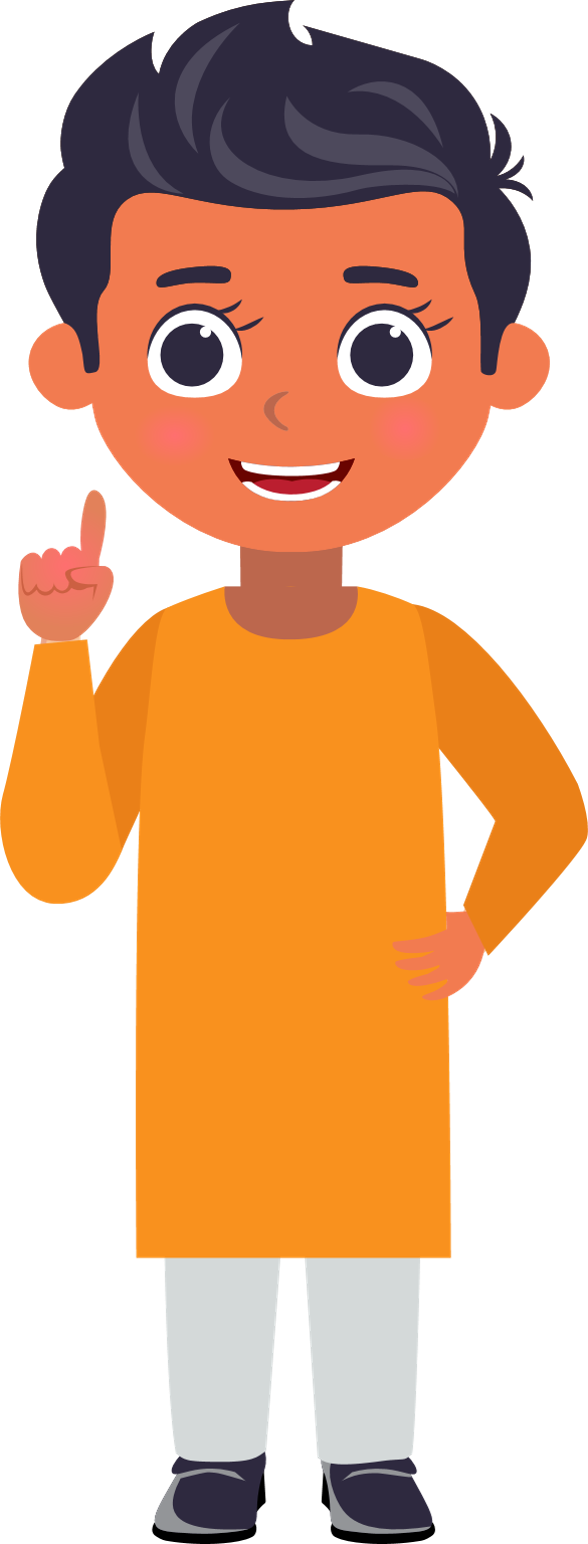 আপনার সাহায্যের জন্য আপনাকে অনেক ধন্যবাদ।
আমি এখন পার্থক্য বুঝতে পারি, কিন্তু
আমি কি এটি সম্পর্কে কিছু করতে পারি?

আমি আমার কমিউনিটিকে কিভাবে সহযোগিতা করতে পারি যেন সঠিক তথ্যগুলোর প্রচার বৃদ্ধি পায় এবং মিথ্যা তথ্য হ্রাস পায়?
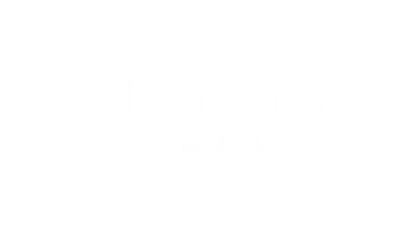 [Speaker Notes: রাহুল বলেন - আপনার সহায়তার জন্য আপনাকে অনেক ধন্যবাদ - তিনি অনেক বিষয়ে অবগত হয়েছেন।
এখন আমাদের জন্য তার একটা প্রশ্ন আছে।
এটি একটি দুর্দান্ত প্রশ্ন... যা আমাদের নিয়ে যায়..
আমার কমিউনিটিকে সাহায্য করার জন্য আমি কি করতে পারি যাতে নিশ্চিত করা যায় যে প্রাসঙ্গিক তথ্য ভাগ করা হয় এবং মিথ্যা বা বানানো  বিষয়বস্তু হ্রাস করা যায়?]
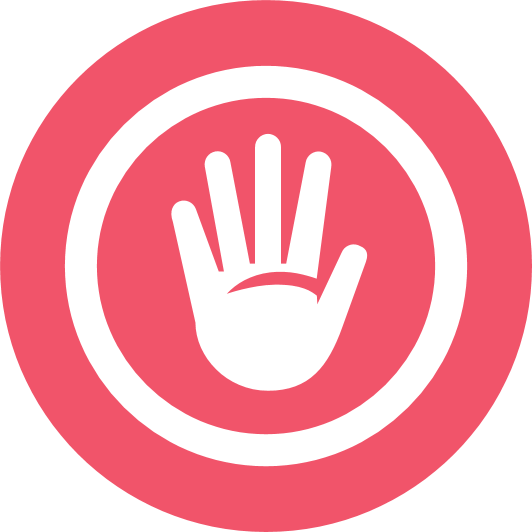 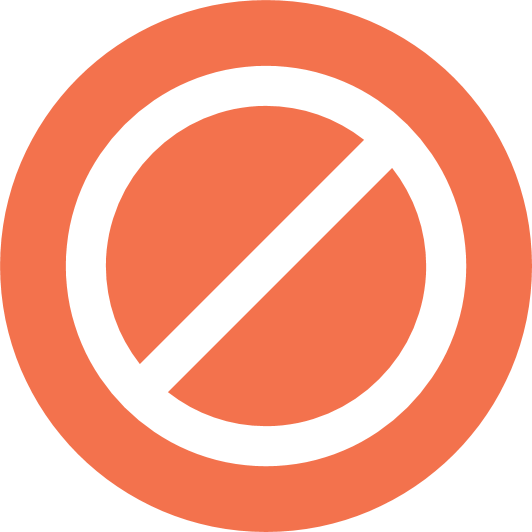 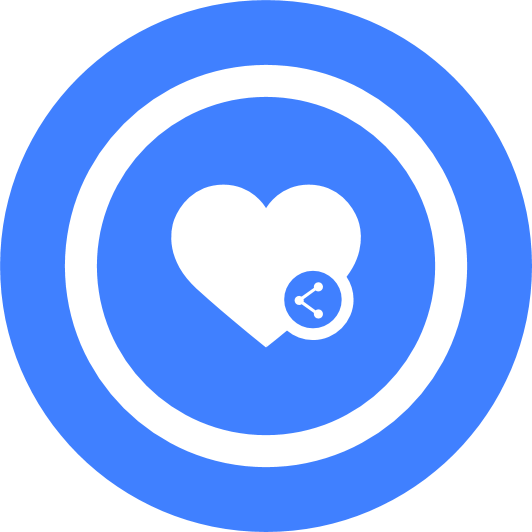 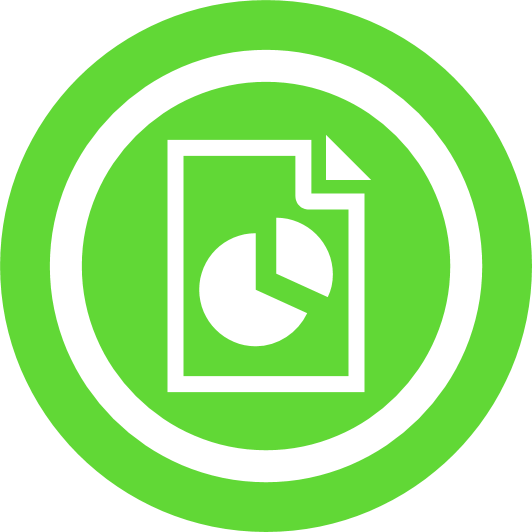 ব্লক করা
উপেক্ষা করা
রিপোর্ট করা
শেয়ার/ লাইক
পোস্টটি এখনো আপনি  এবং অন্য সকলেও  দেখতে পাবেন
পোস্টে আরও বেশি ভিউ এবং  শেয়ার/ লাইক পাওয়ার  সুযোগ রয়েছে।
পোস্ট/ব্যক্তিটি আপনার কাছে ভিউ হবে না এবং আপনি যে ব্যক্তিকে ব্লক করেছেন সে আপনাকে দেখতে পাবে না।
পোস্টটি  আপনার এবং অন্য সকলেও দ্বারা দেখা থেকে  বিরত 
করা যেতে পারে
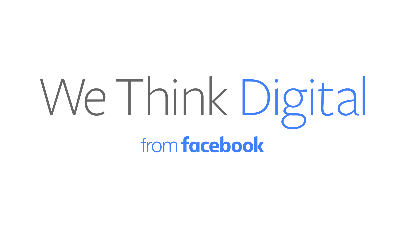 [Speaker Notes: সুতরাং আসুন আপনি কি কি পদক্ষেপ নিতে পারেন এবং তার সাথে সম্পর্কিত প্রভাবগুলি দেখি 
প্রথমত, আপনি উপেক্ষা করতে পারেন
পোস্টটি তাও আপনার এবং অন্যান্য অন্য সকলে দেখতে পাবেন 
দ্বিতীয়ত, আপনি শেয়ার বা লাইক করতে পারেন
প্রভাবটি হল আপনার পোস্টে আরও বেশি দর্শক বা ভিউ এবং সম্ভাব্য শেয়ার/ লাইক পাওয়ার উচ্চতর সুযোগ রয়েছে। 
তৃতীয়ত, আপনি একটি পোস্ট ব্লক করতে পারেন
প্রভাবটি হল  পোস্ট/ব্যক্তিটি আপনার কাছে দর্শনীয় হবে না এবং আপনি যে ব্যক্তিকে ব্লক করেছেন সে আপনাকে দেখতে পাবে না। 
চতুর্থত, আপনি এটি রিপোর্ট করতে পারেন
প্রভাবটি হল যে পোস্টটি/ব্যক্তিটি ফেসবুক-পুনর্মূল্যায়ন করা হবে এবং পোস্টটি রিমুভ ও হয়ে যেতে পারে]
কার্যক্রম
3 মিনিট
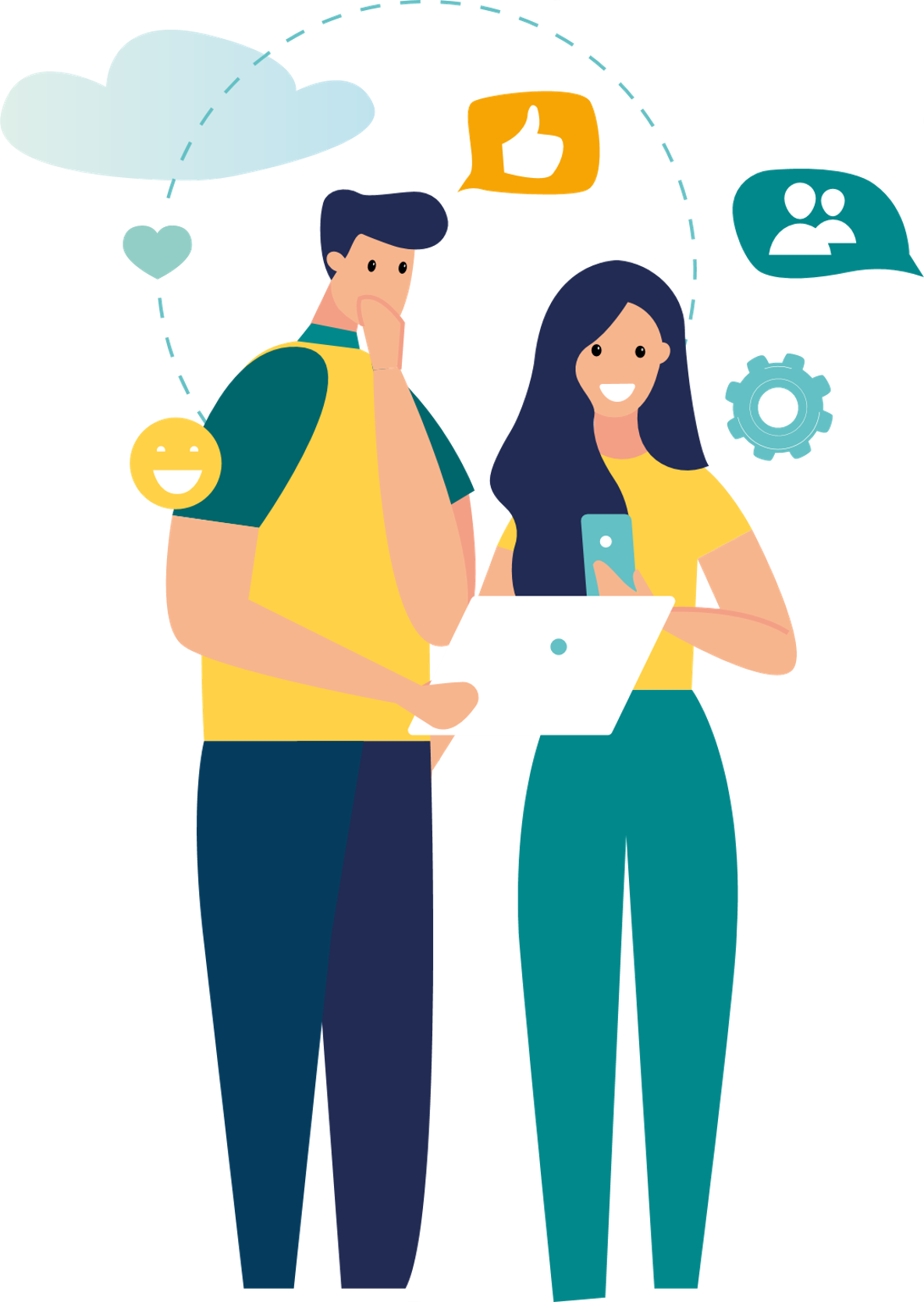 আপনার দলগুলোতে:
আপনি অনলাইনে যা দেখেছেন তার বাস্তব-জীবনের উদাহরণ দিন এবং এটি নিম্নলিখিত ধাপে ভাগ করুন :
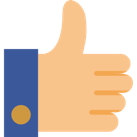 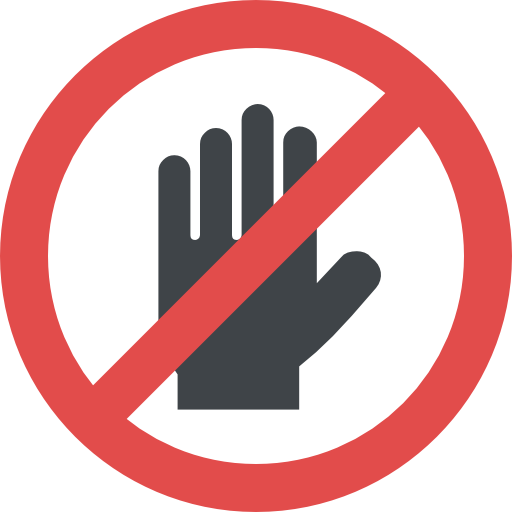 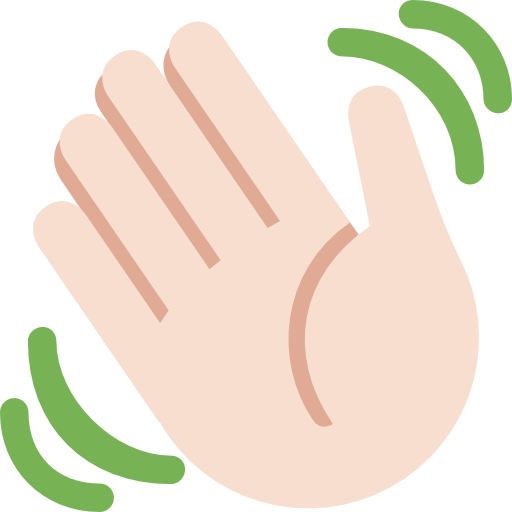 উপেক্ষা করা
ব্লক/রিপোর্ট
শেয়ার
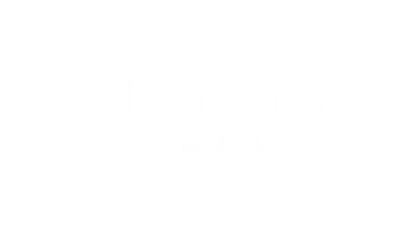 [Speaker Notes: আমাদের গ্রুপে চেষ্টা করি এবং দেখি এর ফলাফল কি হয়।
আপনার গ্রুপে আপনি অনলাইনে যা দেখেছেন তার বাস্তব-জীবনের উদাহরণ দিতে এবং এটি নিম্নলিখিত যথাযথ ক্রিয়ায় শ্রেণিবদ্ধ করার জন্য আপনার কাছে ৩ মিনিট রয়েছে:.
এমন কিছু যা আপনি উপেক্ষা বা অগ্রাহ্য করেন
এমন যা কিছু আপনি ব্লক বা রিপোর্ট করেন
আপনি যা কিছু শেয়ার করেন]
1. প্রশ্নে       থাকা পোস্টের নেক্সট ক্লিক করুন
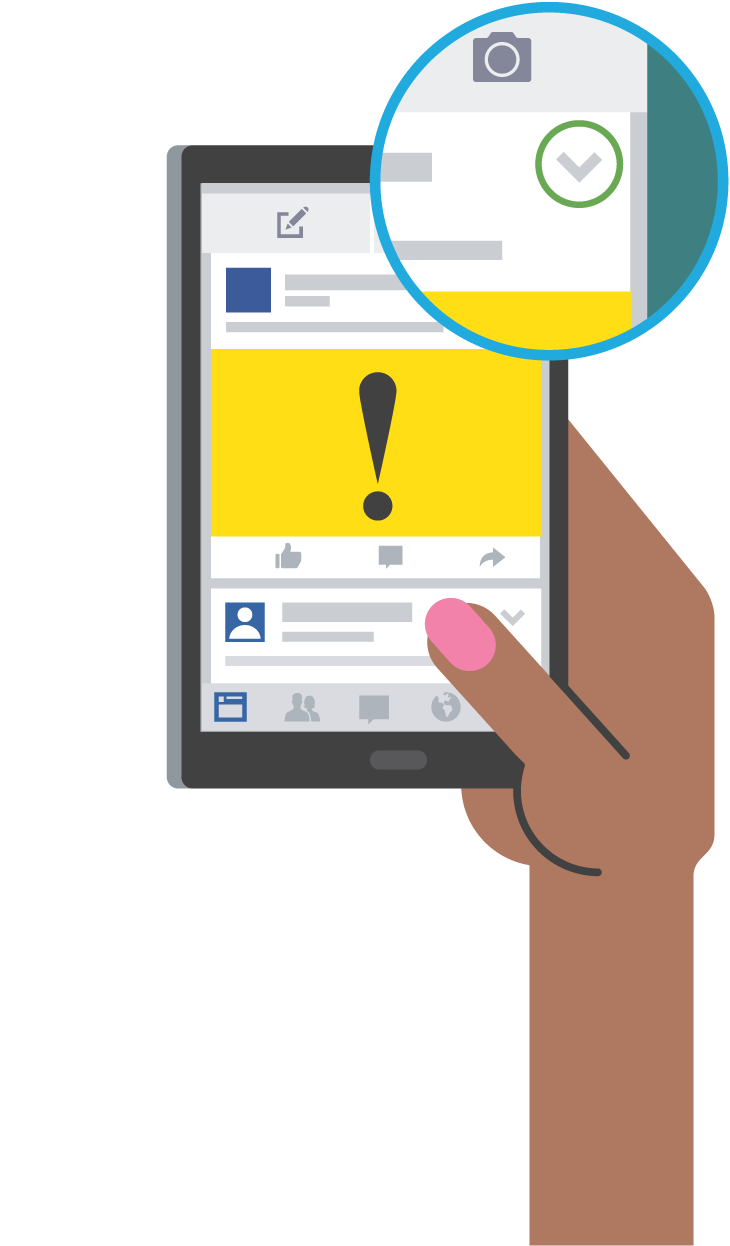 2. রিপোর্ট পোস্ট এ ক্লিক করুন
3. ক্লিক করুন: (আমি মনে করি এটি ফেসবুকে থাকা উচিত নয়)
4. এটি একটি মিথ্যা সংবাদে ক্লিক করুন
[Speaker Notes: সুতরাং, এখন দেখা যাক আমরা কিভাবে এটা করতে পারি।
নিজের ফোন নিন
একটি পোস্ট দেখুন
নির্দিষ্ট পোস্টের পাশে থাকা "নিচের অ্যারো" চিহ্নে ক্লিক করুন
"রিপোর্ট" পোস্ট-এ ক্লিক করুন
"আমি মনে করি এটি ফেসবুকে থাকা উচিত নয়"তে ক্লিক করুন
"এটি একটি মিথ্যা সংবাদ/গল্প:-তে ক্লিক করুন]
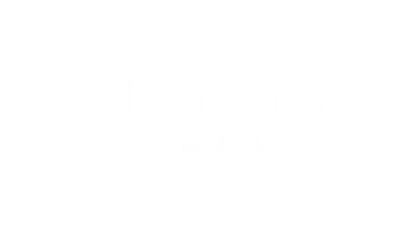 [Speaker Notes: চলুন এই ফেসবুক কমিউনিটি স্ট্যান্ডার্ড ভিডিওটি দেখি যা আপনাকে বলে যে আপনি অনলাইনে যা দেখছেন তা আপনি কিভাবে নিয়ন্ত্রণ করতে পারেন]
1
অনলাইন বিষয়বস্তুর সত্যতা  নির্ধারণ করা, কোন বিষয়গুলো  কঠিন করে তোলে? 
বিভিন্ন ধরণের তথ্যের এবং বিভিন্ন দৃষ্টিভঙ্গি দ্বারা প্রভাবিত
2
সারসংক্ষেপ
অনলাইনে তথ্যের সত্যতা নির্ধারণ করতে আমি কোন বিষয়গুলোর সন্ধান করতে পারি?
এটা কি clickbait? ছবিগুলো কি সত্য?উৎস কি?প্রসঙ্গ কি? আমি কি তথ্যগুলো অন্য কোথাও যাচাই করে দেখতে পারি?
সূক্ষ্ম চিন্তাবিদ হওয়া
3
আমি আমার কমিউনিটিকে কি ভাবে সহযোগিতা করতে পারি যেন সঠিক তথ্যগুলোর প্রচার বৃদ্ধি পায় এবং মিথ্যা তথ্য হ্রাস পায়?
ব্লক/শেয়ার/রিপোর্ট
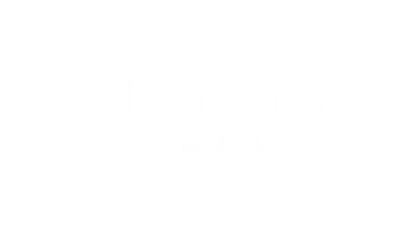 [Speaker Notes: আজকে আমরা যা শিখেছি তা পুনর্বিবেচনা করা যাক।
অনলাইন বিষয়বস্তুতে সত্যতা নির্ধারণ করাটা কোন বিষয়গুলি কঠিন করে তোলে?
বিভিন্ন ধরণের তথ্যের এবং বিভিন্ন দৃষ্টিভঙ্গি দ্বারা প্রভাবিত
অনলাইনে তথ্য/পণ্য সামগ্রীর সত্যতা নির্ধারণ করতে আমি কোন বিষয়গুলোর  সন্ধান করতে পারি? 
এটা কি ক্লিকবেট? ছবিগুলি কি সত্য? উৎসটি কি? প্রসঙ্গটি কি? আমি কি অন্য কোথাও এই তথ্য পরীক্ষা করতে পারি?
আমার সম্প্রদায়কে সাহায্য করার জন্য আমি কি করতে পারি যাতে নিশ্চিত করা যায় যে প্রাসঙ্গিক তথ্য ভাগ করা হয় এবং ভুয়ো বিষয়বস্তু হ্রাস করা যায়?
ব্লক/শেয়ার/রিপোর্ট]
একজন দায়িত্বশীল ডিজিটাল ইউজার হিসেবে আপনার যাত্রা শুরু
আপনার ডিজিটাল পদচিহ্ন
সূক্ষ্ম চিন্তাবিদ হওয়া
আপনি একজন ডিজিটাল নাগরিক হিসেবে
ইন্টারনেট কি?
শ্রদ্ধার সাথে যোগাযোগ করা
সূক্ষ্ম চিন্তা করা
নিজের ডিজিটাল পদচহ্নের বিষয়ে বোঝা
অনলাইনে ইতিবাচক অনুশীলন করা
মিথ্যা খবর চিহ্নিত  করা
ডিজিটাল পরিচয় রক্ষা করা
ডিজিটাল প্রতিচ্ছবি
দায়িত্বশীল ভাবে অন্যদের সাথে যুক্ত হওয়া
অনলাইনে থাকার সময় সূক্ষভাৱে চিন্তা করা
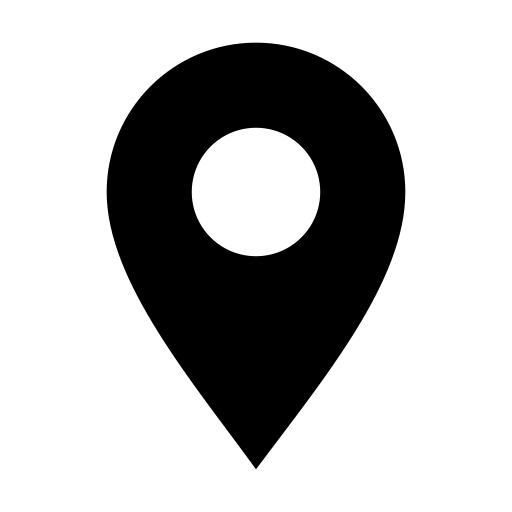 আপনি 
এখানে
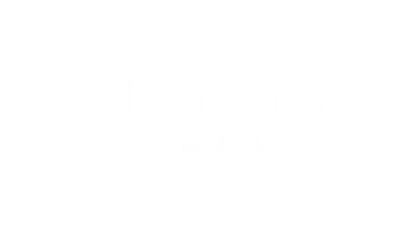 [Speaker Notes: এটা আমাদের শেষ বিষয় - একজন চিন্তাবিদ সমালোচক হওয়া
আপনি জেনে থাকবেন অনলাইনে যে সব সংবাদ পান তা হয়তো বাস্তব বা সত্য নয়। কিন্তু ভুয়া খবর থেকে আসল খবর চিহ্নিত করার উপায় আছে 
দয়া করে মনোযোগ দিন। 
আপনি ফেসবুকেও এই সব টিপস পাবেন। সহজে সার্চ করুন মিথ্যা খবর চিহ্নিত করার পরামর্শ।


সুত্র
https://www.facebook.com/help/188118808357379]
ধন্যবাদ